ASSISES DU SPORT à  L'Université 12 et 13 Octobre 2023
CPED, CONFÉRENCE PERMANENTE ÉGALITÉ DIVERSITÉ 
Egalité femmes – hommes
Discriminations  
Spécificités à l’ ESR

Fabienne Gillonnier, Université de Savoie Mont Blanc
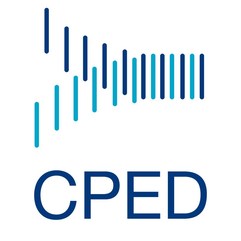 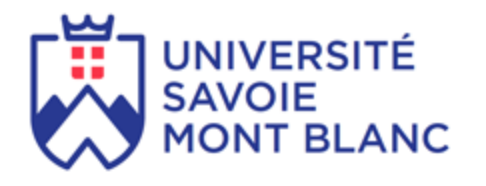 [Speaker Notes: De quelles discriminations parle-t-on ? Il semblerait dans l’imaginaire collectif que l’Université soit  exempte de discrimination sexistes (traitement différentiel appliqué au femmes) . Les grilles de salariales ne sont pas sexuées. la fonction publique et l’université plus encore  seraient un lieu de l’application des principes de notre démocratie, et de notre mode de mode de gouvernance républicain dont les axes fondateurs sont la liberté, légalité et la fraternité. 
Peut-on parler de non – dicrimination ? Dans un sens oui par rapport aux grilles salariales mais les discriminations sexistes sont bien présentes.]
LA CPED
106 Membres:  
- 65 Universités, 
- 36 Grandes Ecoles  
- 5 COMUE
Des partenaires associatifs (15)
Des partenaires institutionnels (16)
[Speaker Notes: Janvier 2011, quelques membres d’université qui avait déjà des ca]
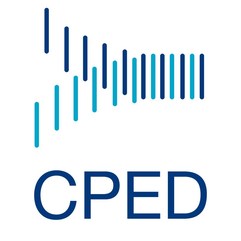 Les Enjeux
1- Agir sur l’égalité professionnelle, 
état des lieux de l’égalité femmes-hommes 	dans l’enseignement supérieur, produire des données
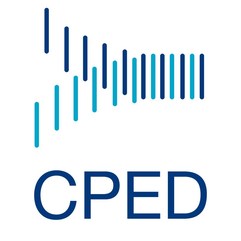 2- Former aux questions de l’égalité (dans les cursus)
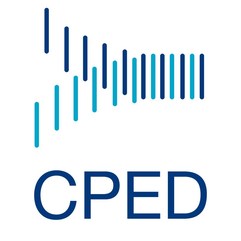 3- Communiquer sans stéréotypes de sexe
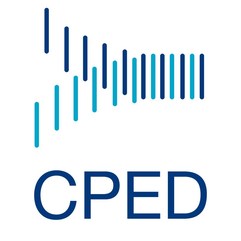 4- Sensibiliser la communauté universitaire
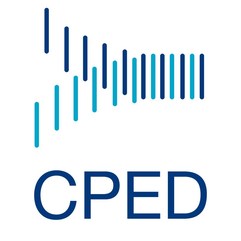 5- Lutter contre les discriminations
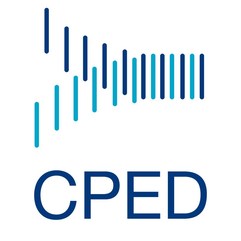 6- Soutenir la recherche sur le genre
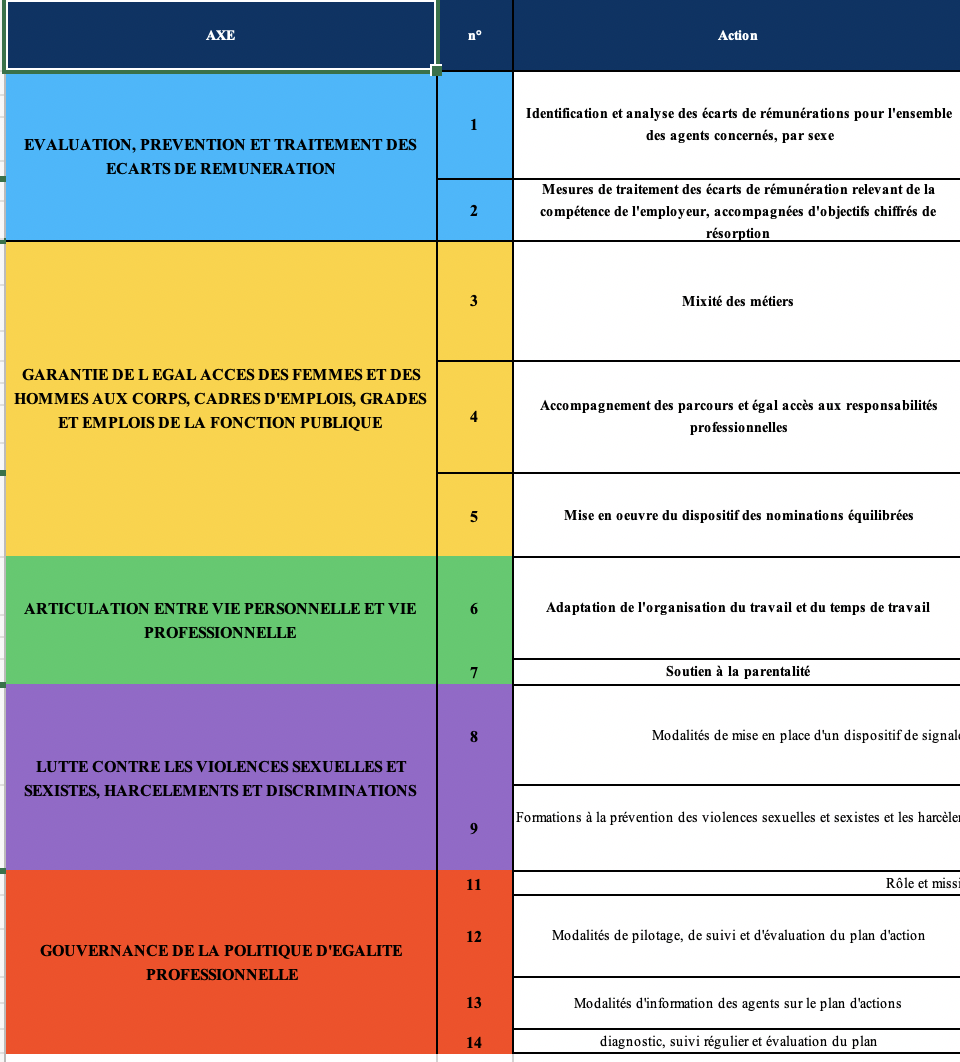 [Speaker Notes: Obligation de rédiger  un plan à l’égalité professionnelle]
Discrimination verticale
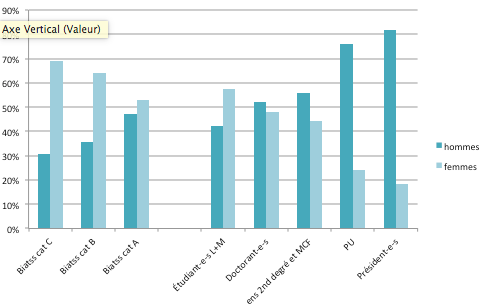 Part des femmes et des hommes à l’université
Les femmes sont majoritaires dans la population étudiante mais peu présentes dans les postes les plus rémunérés
[Speaker Notes: De quelles discriminations parle-t-on ? Il semblerait dans l’imaginaire collectif que l’Université soit  exempte de discrimination sexistes (traitement diferentiel appliqué au femmes) . Les grilles de salariales ne sont pas sexuées. la fonction publique et l’université plus encore  seraient un lieu de l’application des principes de notre démocratie, et de notre mode de mode de gouvernance républicain dont les axes fondateurs sont la liberté, légalité et la fraternité. 
Peut-on parler de non – dicrimination ? Dans un sens oui par rapport aux grilles salariales mais les discriminations sexistes sont bien présentes.]
Discrimination verticale
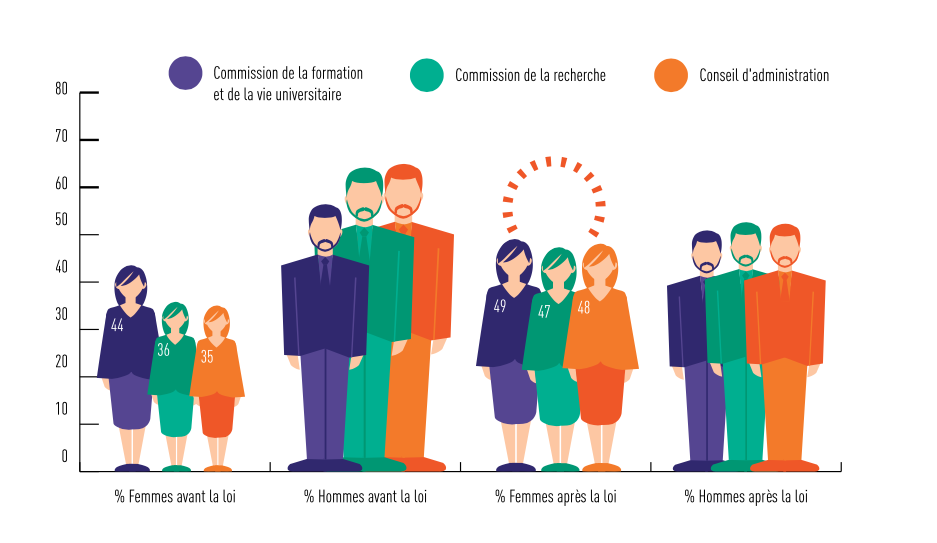 Les
[Speaker Notes: conseils centraux des universités se sont nettement féminisés suite à la loi du 22 juillet 2013.]
Etat des lieux à l’Université de Savoie Mont Blanc- Bilan social 2011-
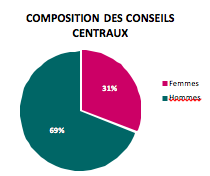 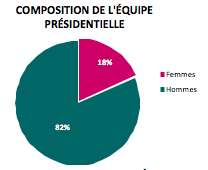 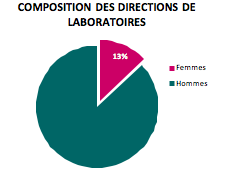 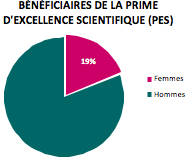 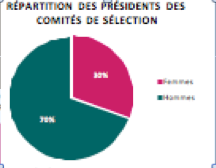 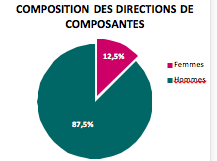 12
Etat des lieux à l’Université de Savoie Mont Blanc- Bilan social 2022
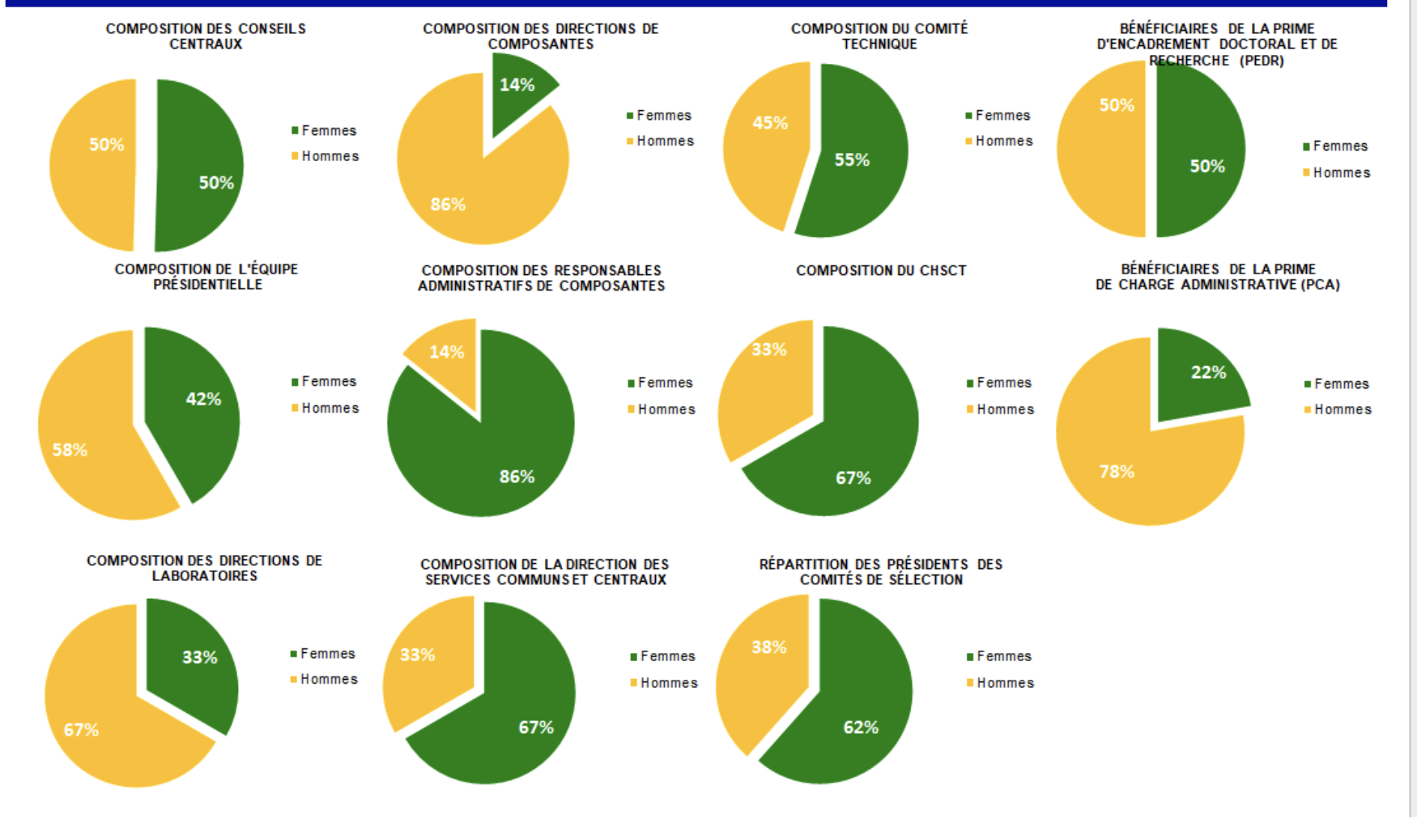 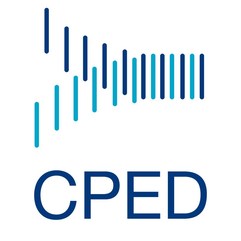 Discrimination horizontale
Part des femmes et des hommes parmi les enseignant-e-s-chercheur-e-s, selon la discipline et le corps,
Les actions de la CPED
«- Promouvoir et favoriser l’égalité et la diversité dans l’ESR
- Former un réseau pour partager de bonnes pratiques, des retoursd’expérience et des ressources
- Travailler sur des problématiques communes et fabriquer des ressourcesmutualisables
- Porter la voix des missions égalité auprès des institutions françaises etinternationales
- Créer des liens entre les établissements dans le domaine de l’égalité
- Se rassembler lors des rencontres de la CPED deux fois par an
- Valoriser les actions mises en place par les établissements
- Proposer des actions de formation et de sensibilisation » site Internet CPED
Quelques exemples
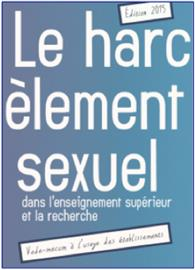 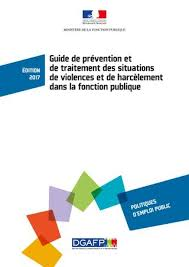 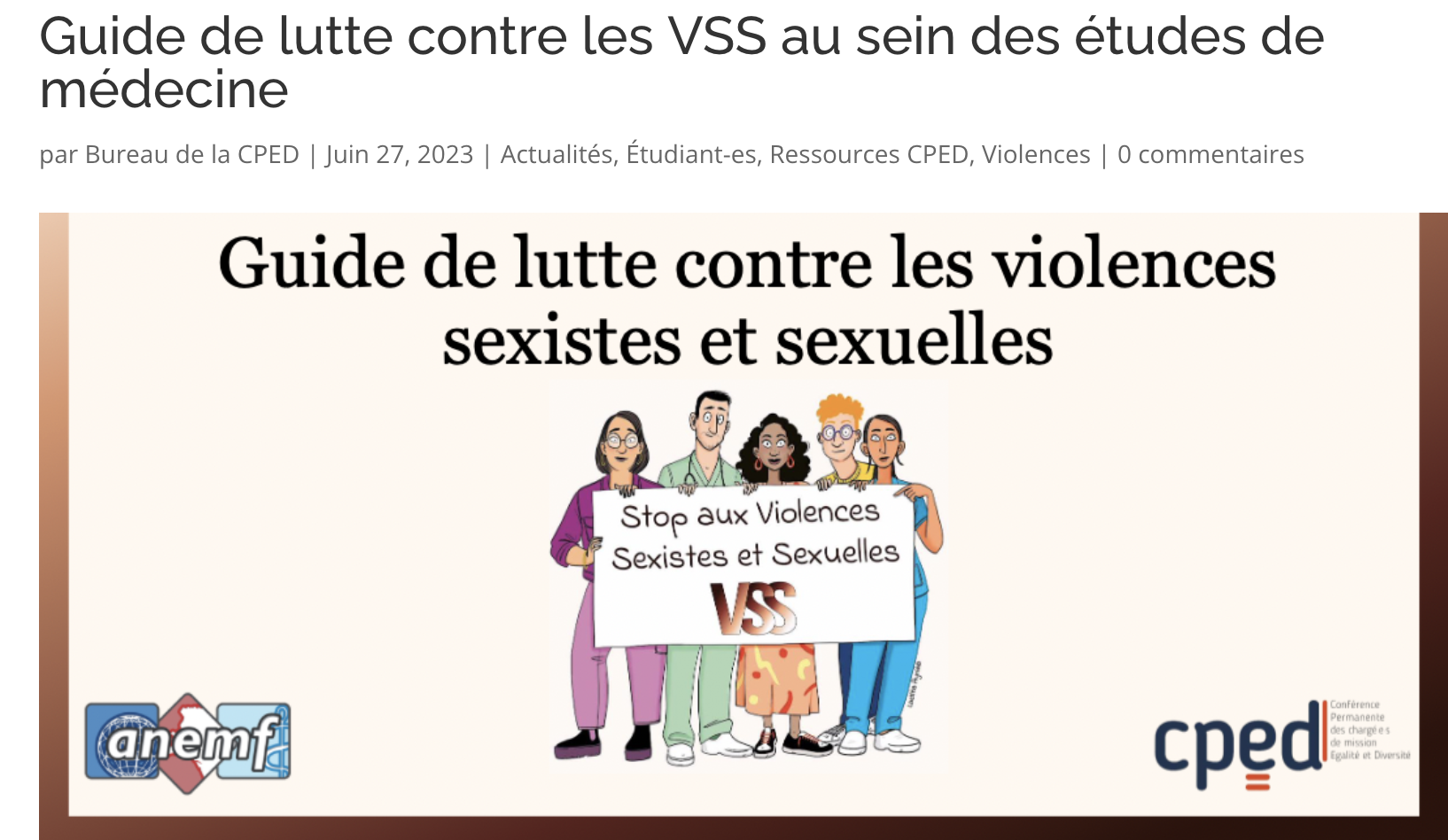 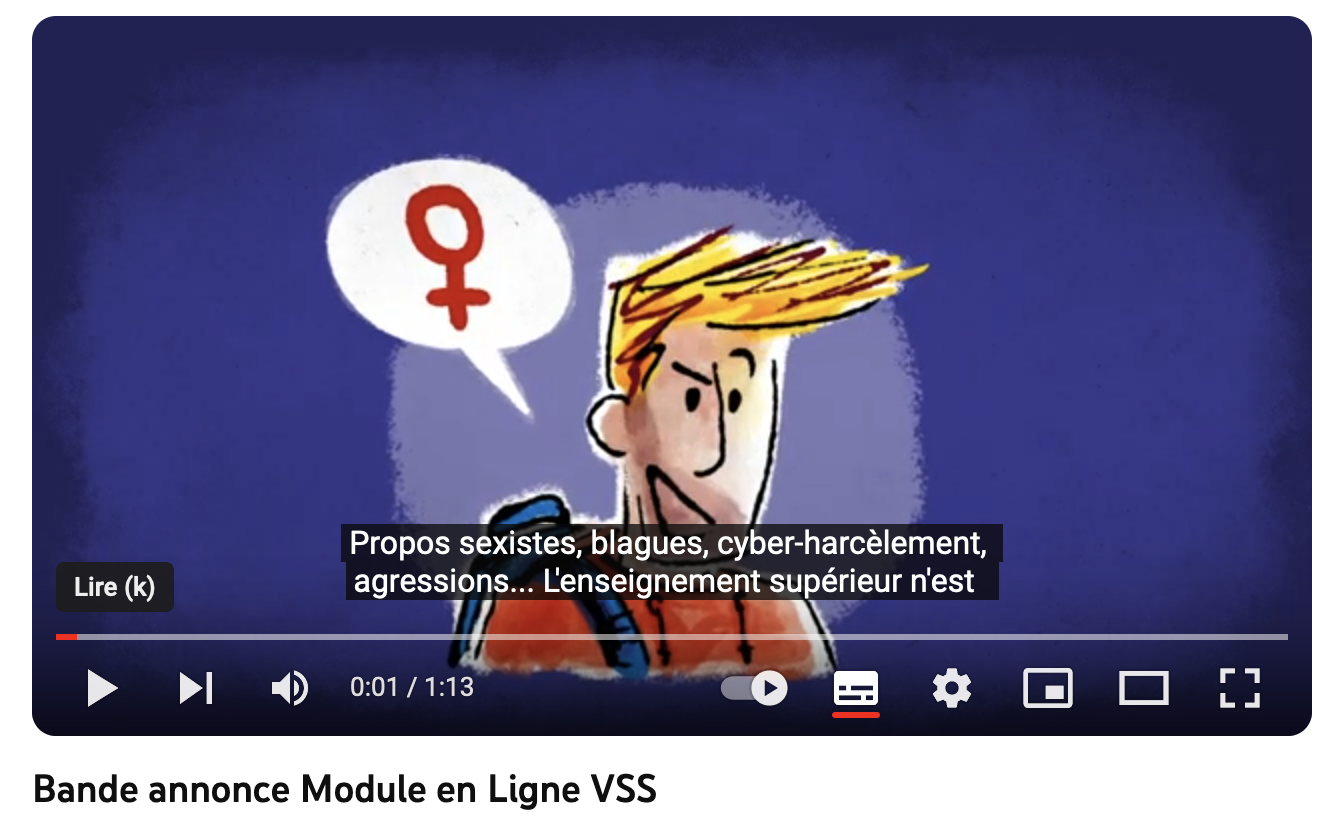 jeudi 26 octobre 2023
16
Diversité des actions égalité
Exemples d’actions menées / chargé-e-s de mission
- Contribuer au plan d’action pour une analyse comparée dans le bilan social
- Ecrire l’égalité : Formation au langage non discriminant, égalitaire, épicène
- Ouvrir des UE transversales sur l’égalité Femmes hommes // études de genre 
- Module de formation aux violences sexistes et sexuelles 
- Soutenir la cellule de travail sur le harcèlement sexuel dans l’enseignement supérieur
- Travailler en cohérence interne et transversale : Mission égalité / RH, Communication, Médecine, Développement Durable, Culture
- Mutualiser pratiques égalitaires au sein du réseau CPED (rencontres 4x/an, thèmes, groupes de travail…)
- S’appuyer sur réseaux (nationaux ANEF, Planning Familial / locaux : Métro, Maison de l’égalité…)
- Lutter contre les représentations et stéréotypes sexistes (événements, concours Vidéo, semaine de l’égalité, conférences, « caf’égalité-UGA », projection de films, débats, spectacle de danse) 
-  Associer les étudiant-e-s projets égalité : exemple Formation + Portfolio associations étudiantes UGA
- Travailler sur des congés pour les règles douloureuses  (étudiantes- enseignantes) 
-Réfléchir sur la mise en place de lieux dédiés  à  l’allaitement
[Speaker Notes: Ccl : Leviers mais aussi obstacles
Etude faite par l’ARGEF Association recherche genre éducation formation : états des lieux des formations dans les ESPE]
Quelques exemples en STAPS
Sensibilisation aux violences sexistes et sexuelles en Licence entrainement (5 heures spécifiques) avec  la  fresque du sexisme et la création de jeu de table.
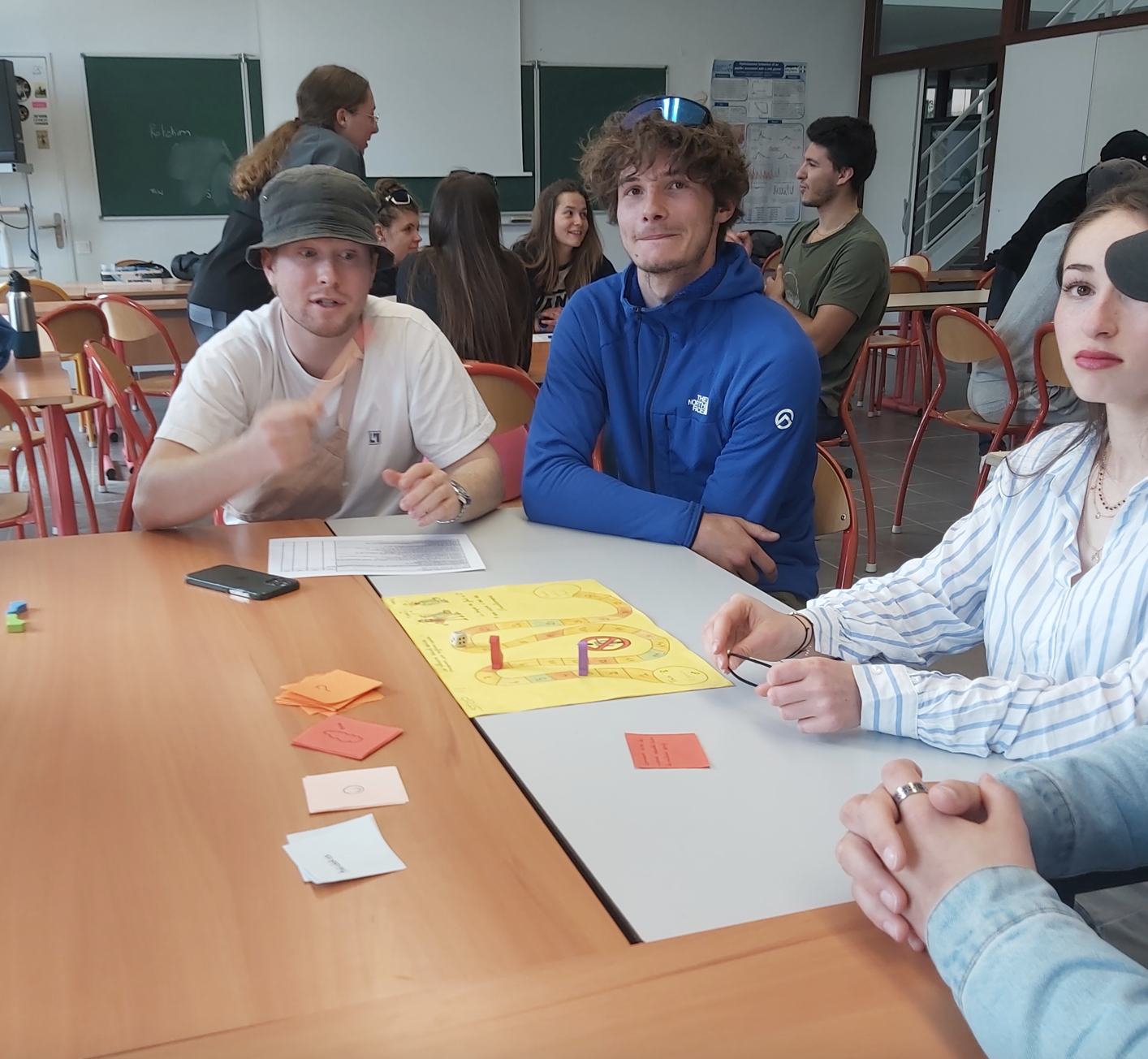 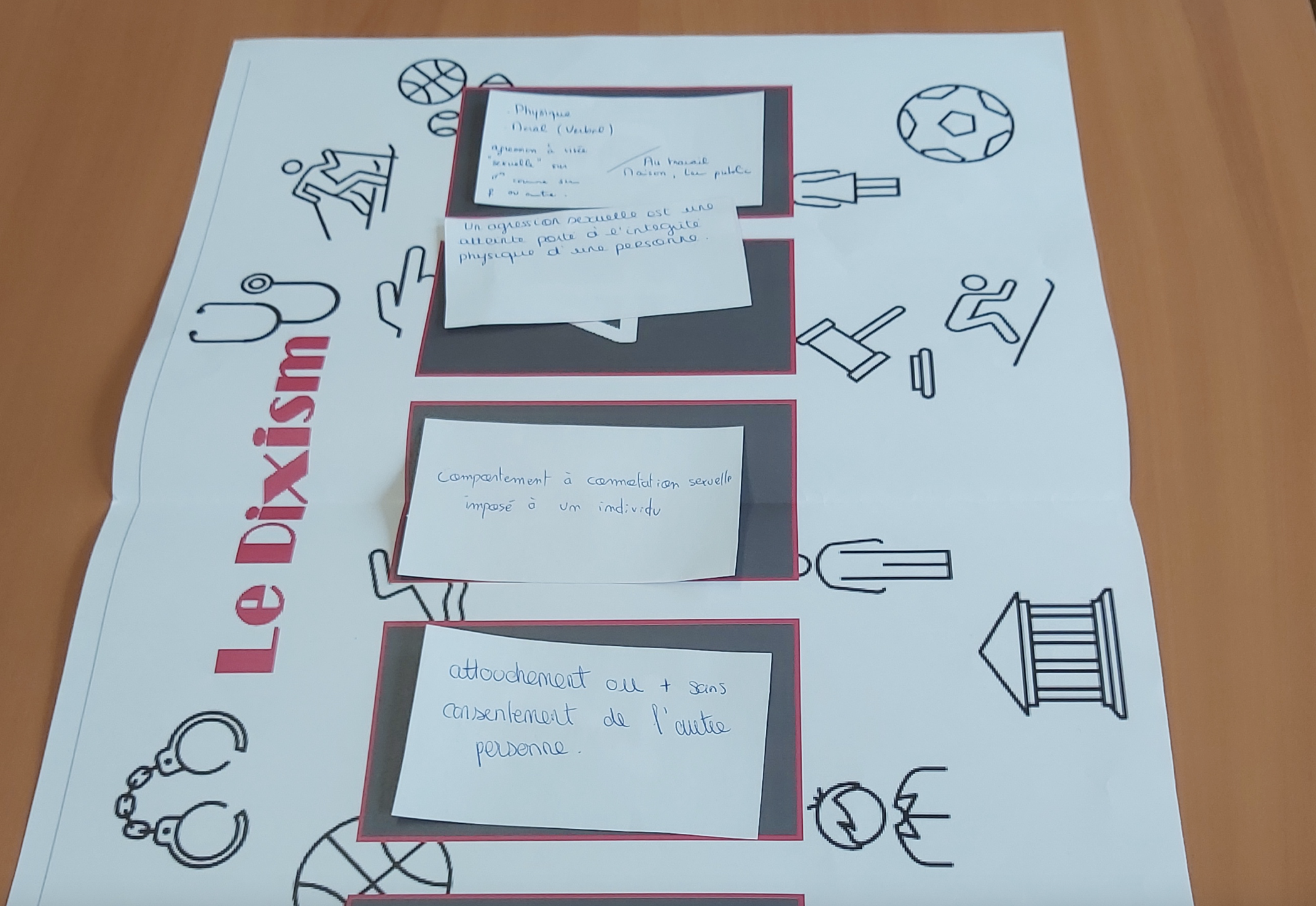 Quelques exemples en STAPS
Sensibilisation de tout les L2 STAPS+ L2Psycho + L2Socio par le concours shoot les discriminations 
Formation à l’égalité Femme / Hommes en DEUST 1 / 12 heures/ Fresque du sexisme 
Thématique sur l’égalité Femmes / Hommes dans les pratiques de spécialités Sportives  dans les contenus d’enseignement
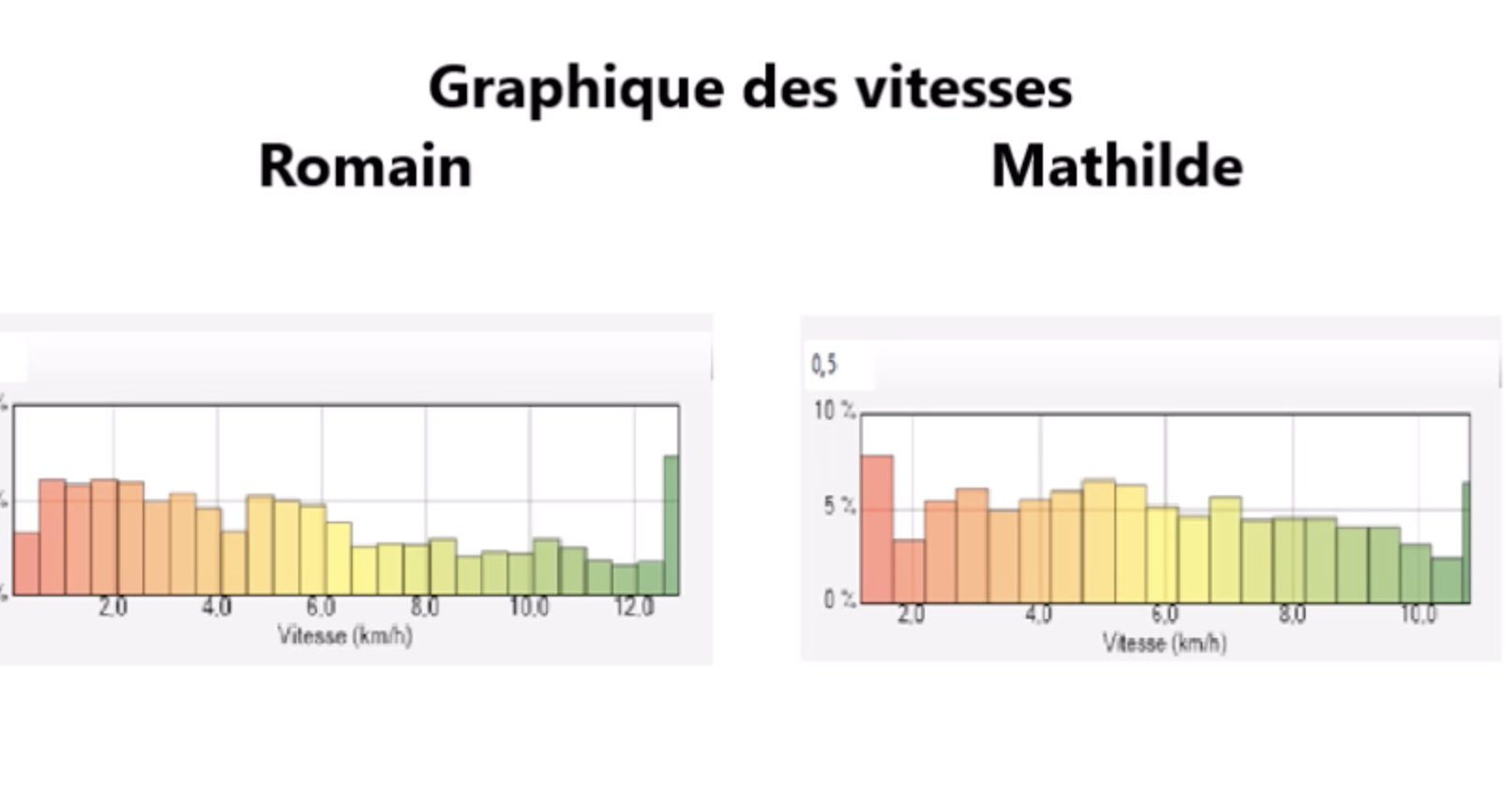 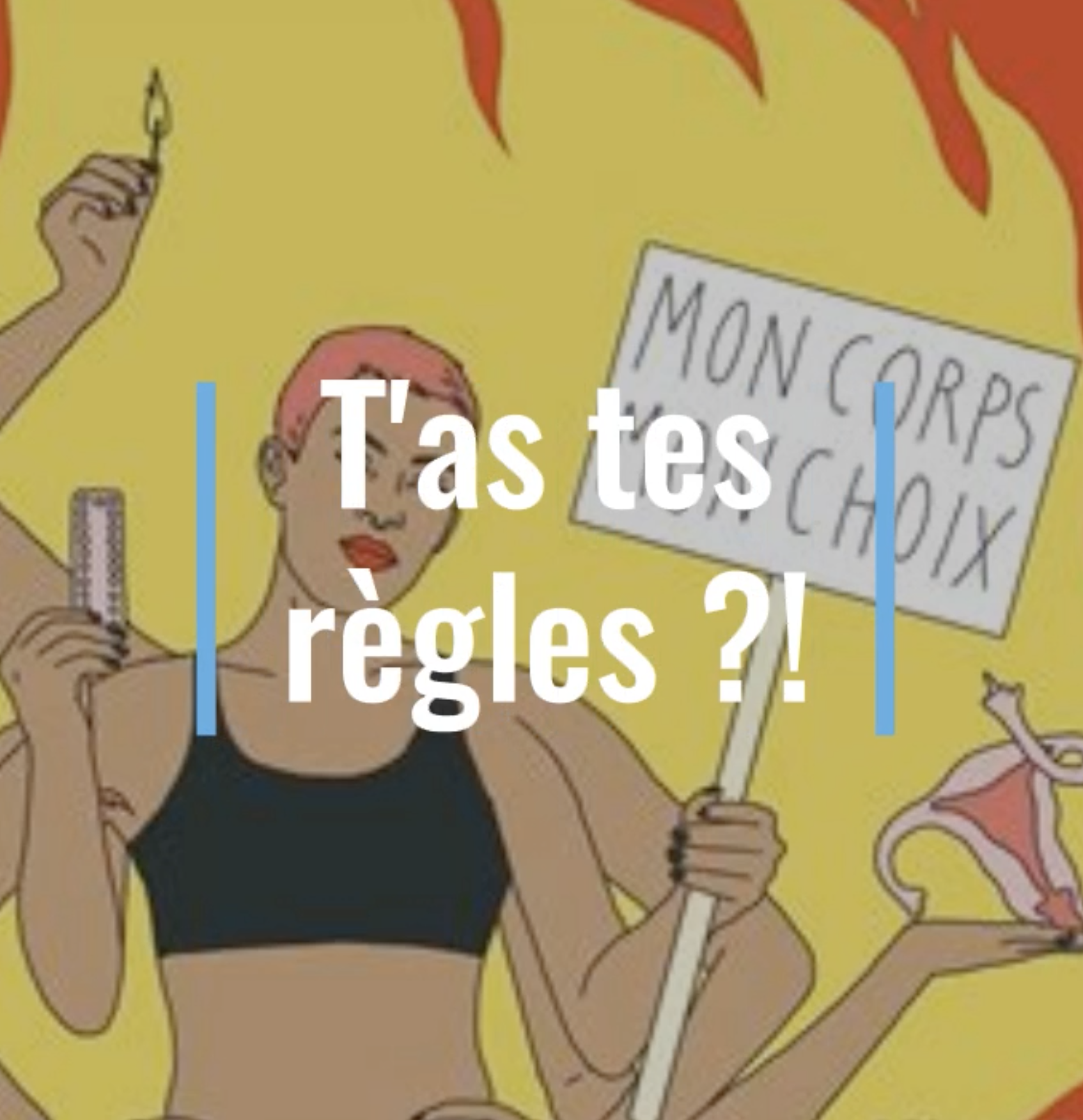 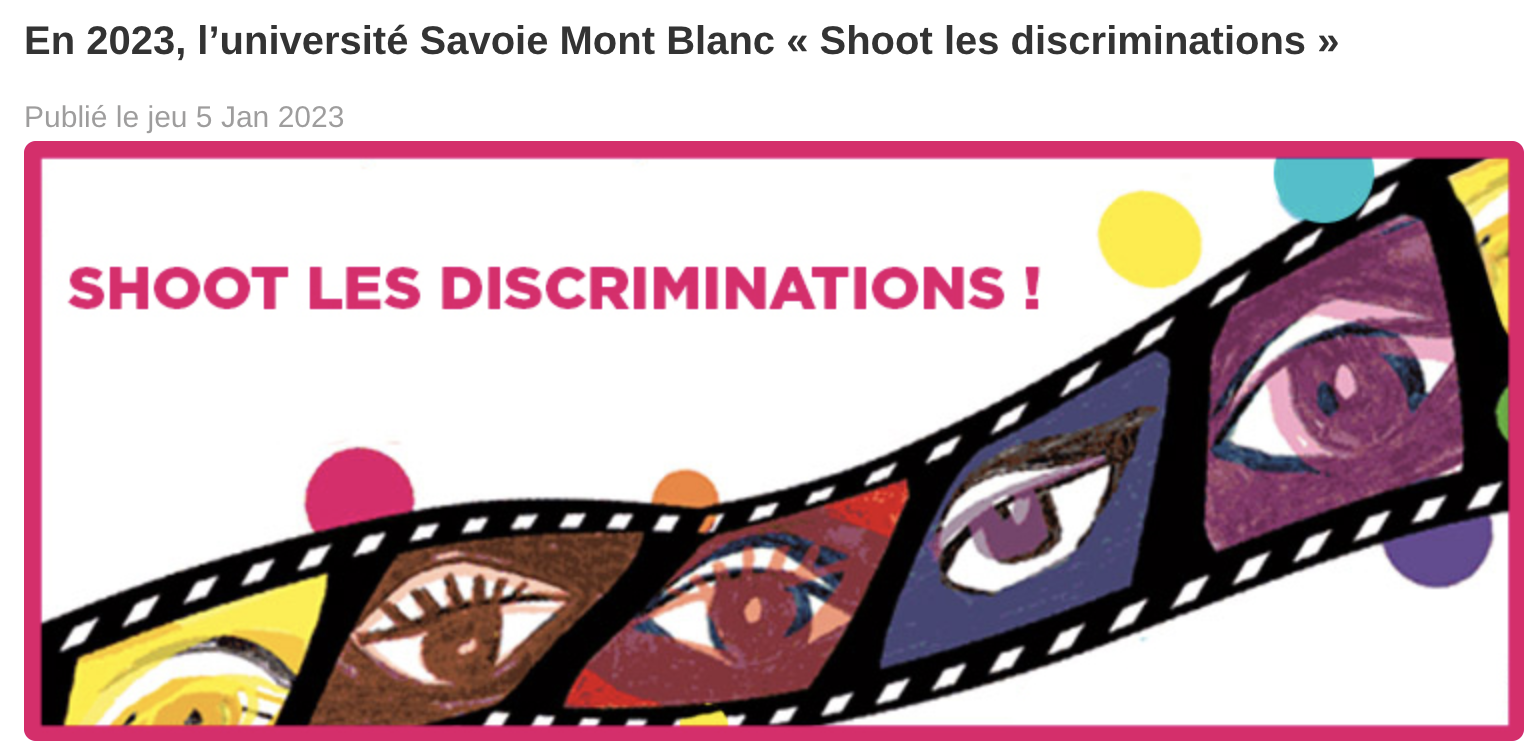 Les résistances
- Quelles formations à l’égalité  dans les services?  (formation exotique? ) 
- Quelle volonté politique explicite et effective ? Une politique égalitaire  portée par qui ?  
(Exemple: Campagne Ecandidat 2023, DEUST1 USMB,  3 étudiantes , 27 étudiants sélectionnés
BUT USMB commercialisation des produits sportifs, 10 % de filles)  
- Solitude des  chargé-e-s  de mission
Ressources: 
Site de la CPED:  https://www.cped-egalite.fr/cped/#qui 
Présentation de Mireille Baurens,  Fabienne Gillonnier, Rozenn Texier-Picard  CPED 2017